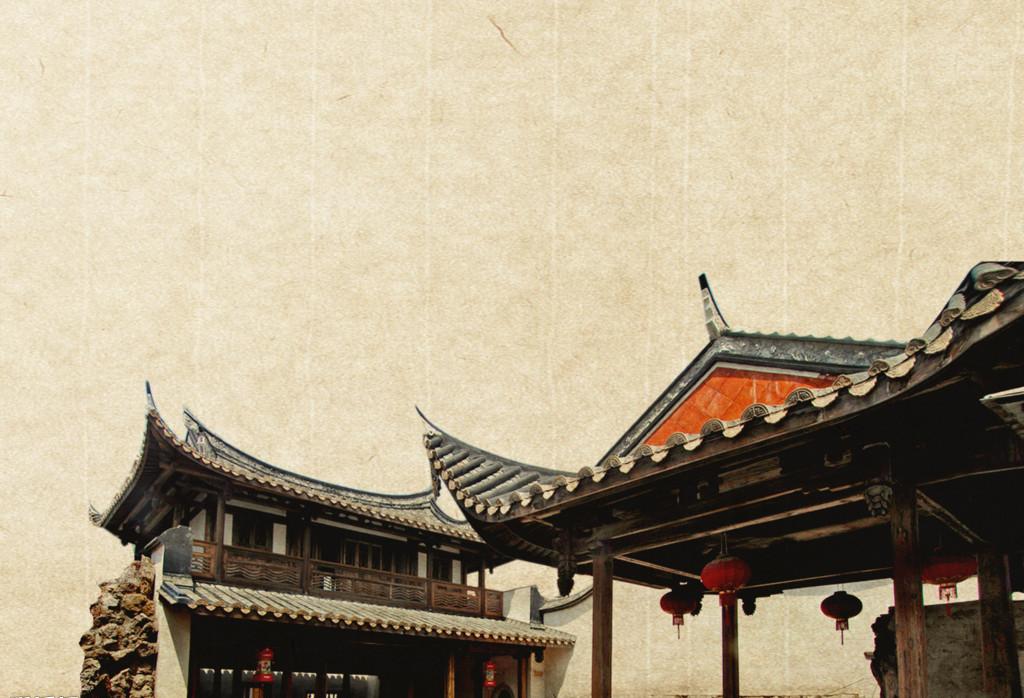 爱护古建筑
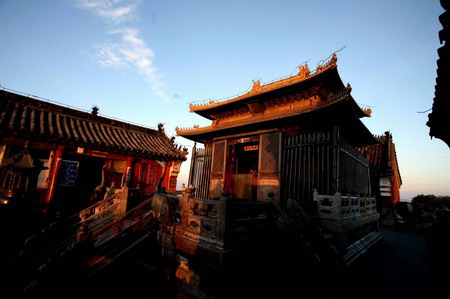 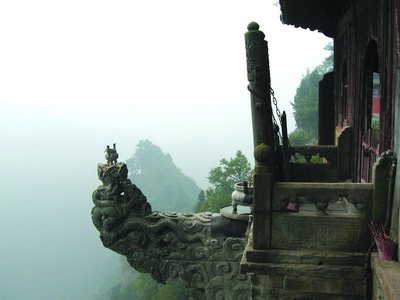 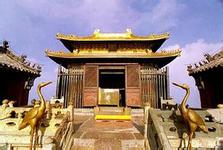 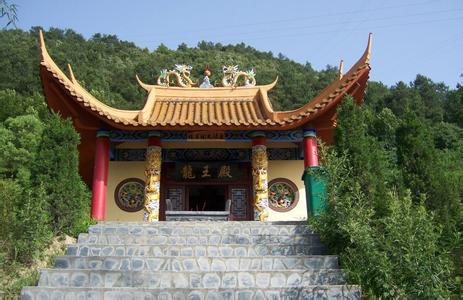 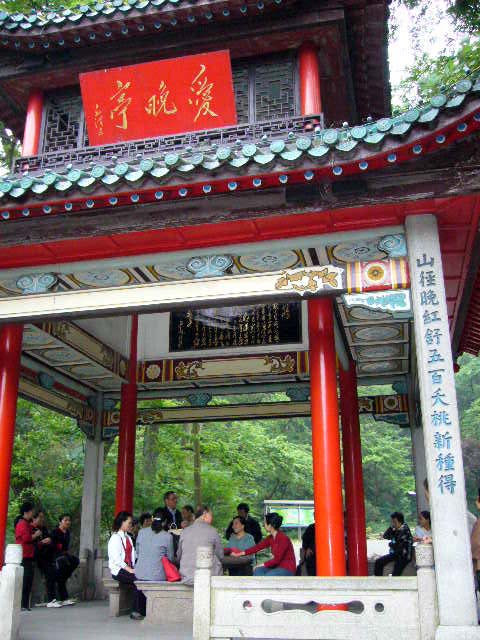 梁———————
柱子————————
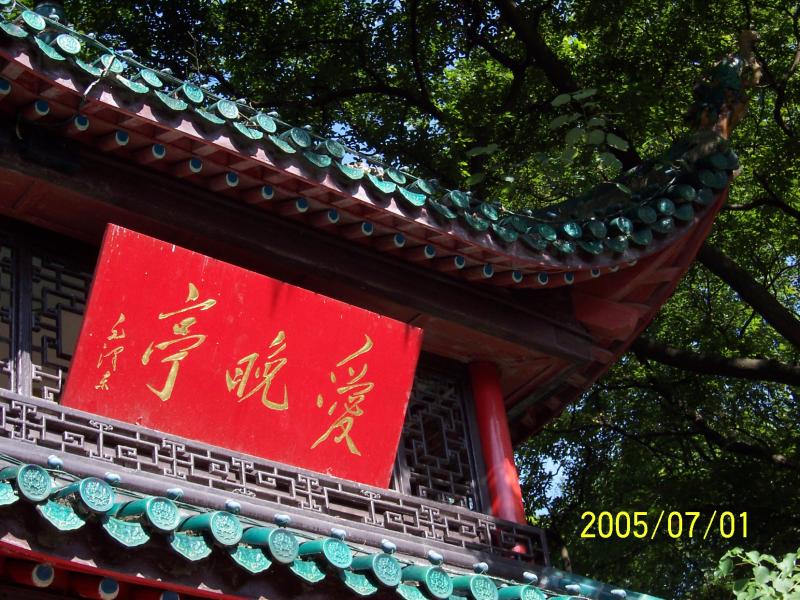 翘檐————————
檩(lǐn)————
在现存的古建筑中，按其性质可大致分为:宫殿、坛庙、祠堂、陵墓、佛寺、道观、清真寺、石窟、塔、民居、府第、园林、桥梁、防御工程、水利工程、观星台及各种亭台楼阁和其它建筑小品。
       按其材料结构主要有土木建筑、木结构建筑、砖石建筑等。
我国典型的古建筑类型

一、楼阁　　我国有不少名楼，它们多为明清建筑。其中黄鹤楼、腾王阁、岳阳楼并称为我国江南三大名楼。
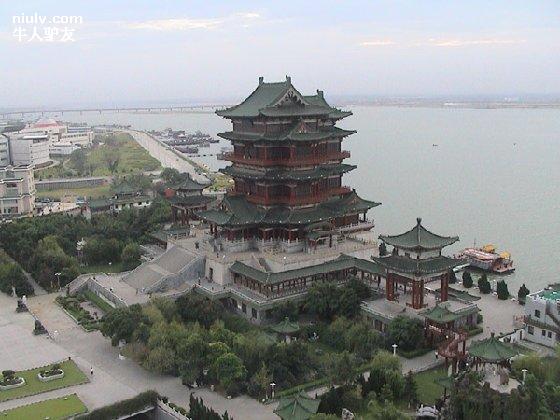 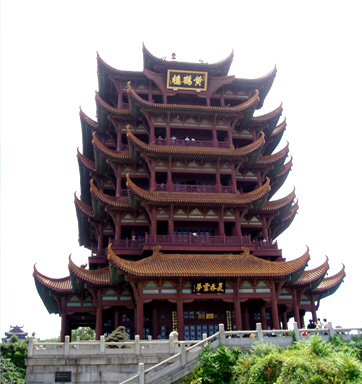 二、亭　　
       亭是我国一种宝贵的古建筑旅游资源，秦汉时亭是乡以下的行政机构。在园林中尤为常见。
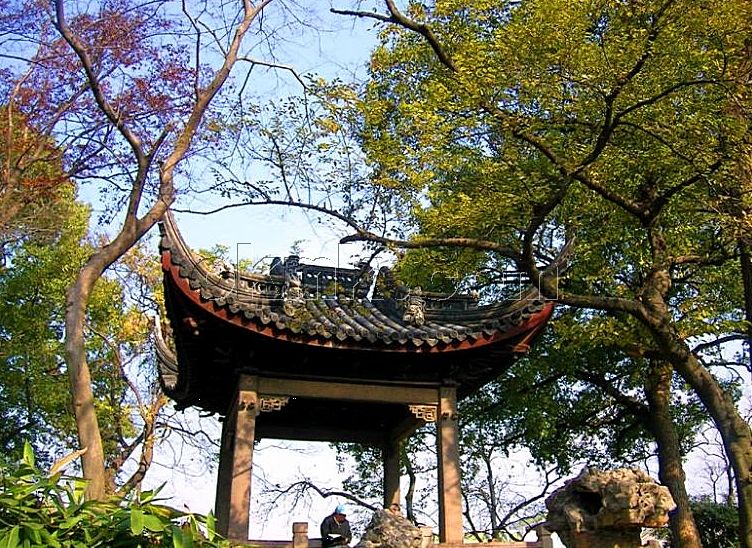 三、台　　台有两种基本类型：
      一是高而上平的台状建筑，早期多用夯土筑成，以后逐渐发展成用砖、石砌成；
      二是在台顶部建成宫殿楼阁等其他建筑物，称高台建筑，是我国现存最多的古建筑。
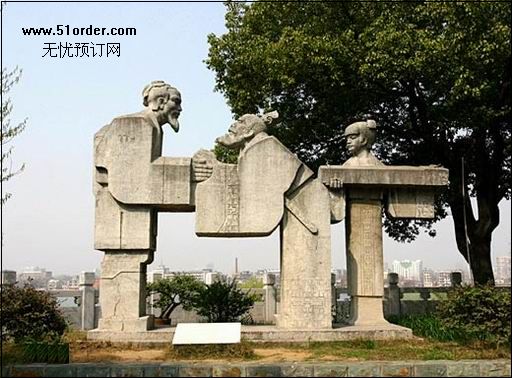 四、军事防御工程
　　（1）长城
　　（2）古城池：南京古城、西安城墙、荆州古城
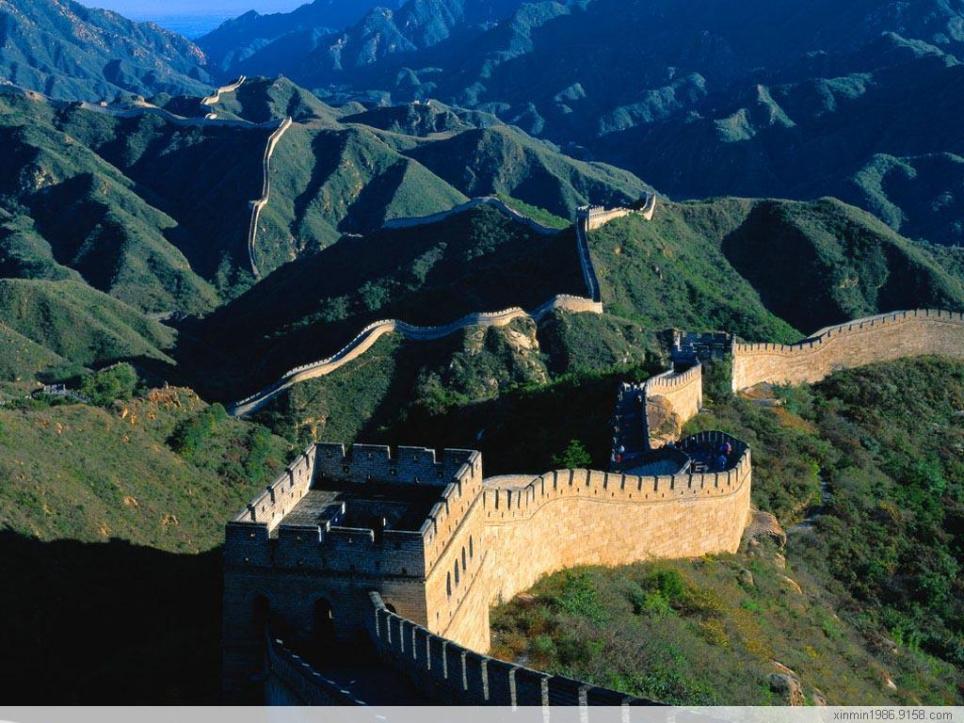 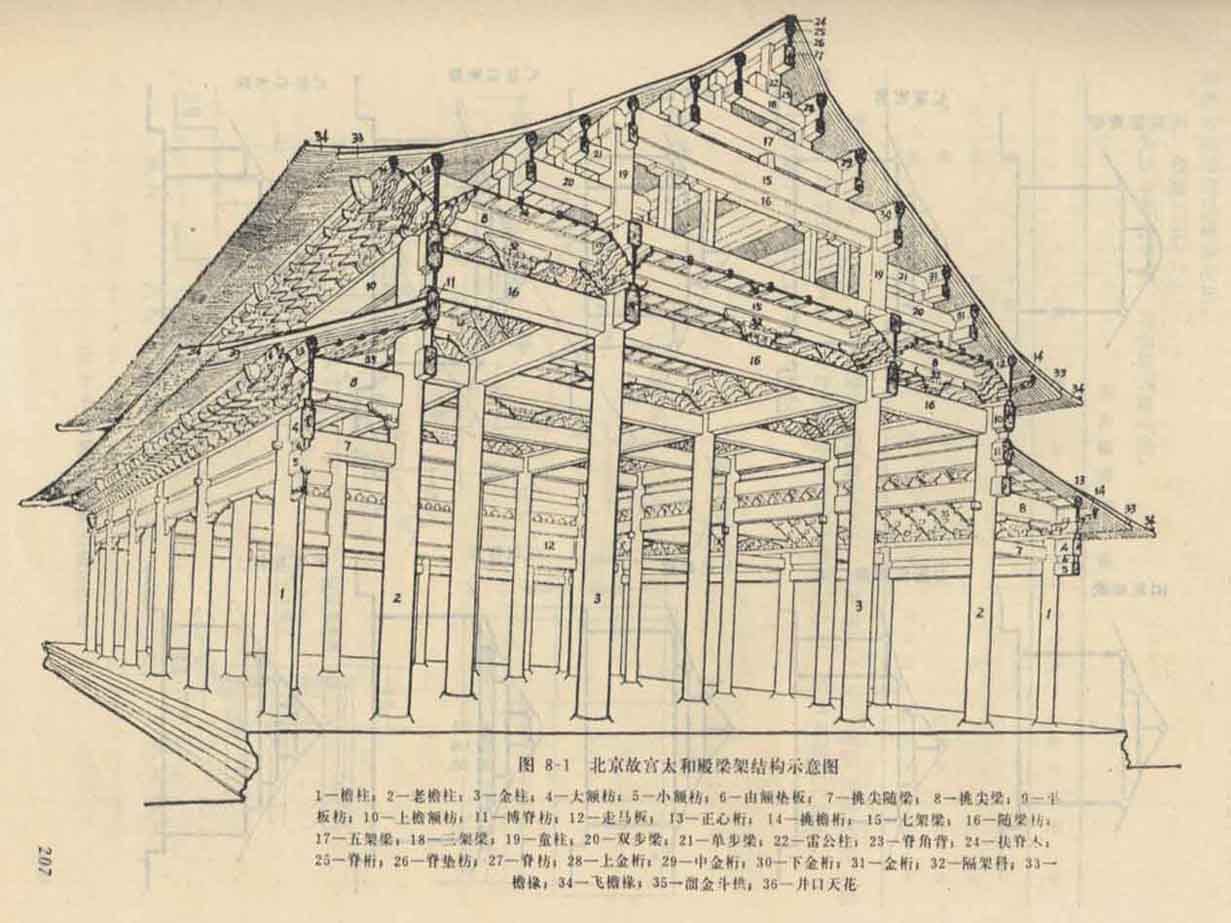 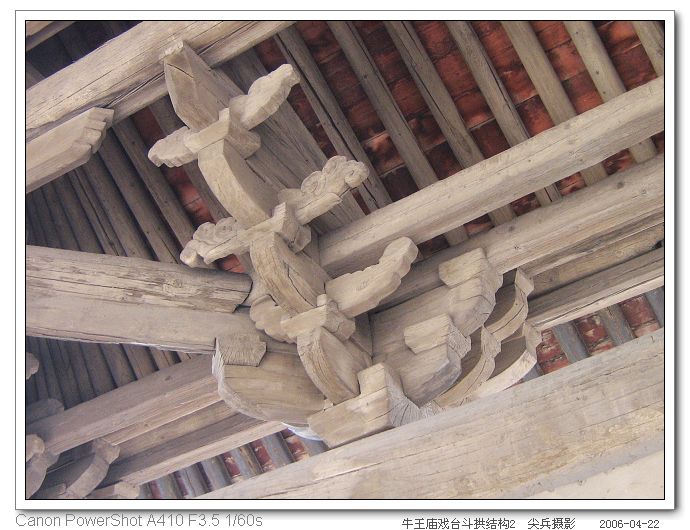 中国古建筑的特征

1、以木结构为普遍采用的建筑形式。 
2、组群布局主次分明、富有节奏感。
   3、建筑与环境巧妙结合。
4、屋顶形式多样、造型优美。
5、雕刻装饰丰富。
6、着色富有时代与地域特色。
7、等级森严，体现封建伦理观念。
古建筑上的雕梁和翘檐到底有什么作用呢？
1：漂亮 。
2：支撑、受力。
3：独特。
绘画的方法：
白描：
1:白描主要是用单线来勾勒，用流畅的长线来画。线条要干净，利落。
2:注意画面的整体效果，不要构图太偏；画在纸的中间，也可以自己加点树作为点缀。（根据自己的画面需要来定）。
总结：
这节课我们主要学习和了解了古建筑的特点、结构；也学会了运用白描的方法来画古建筑。希望大家在课后能够多多观察和多画画身边的古建筑，大家一起来关心、热爱我们自己的家乡。